Tor L3
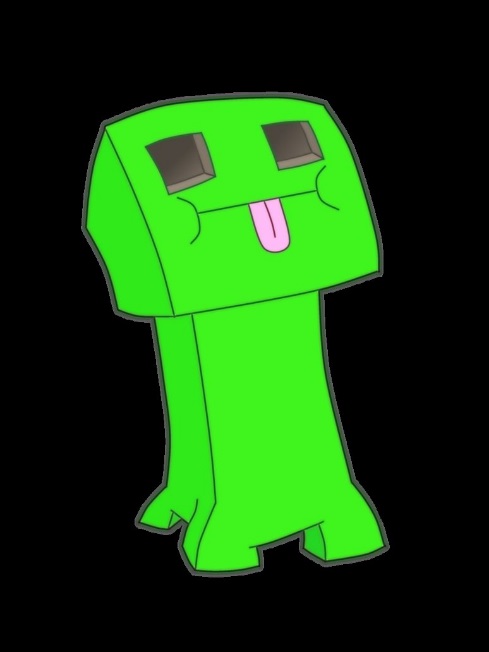 Video games
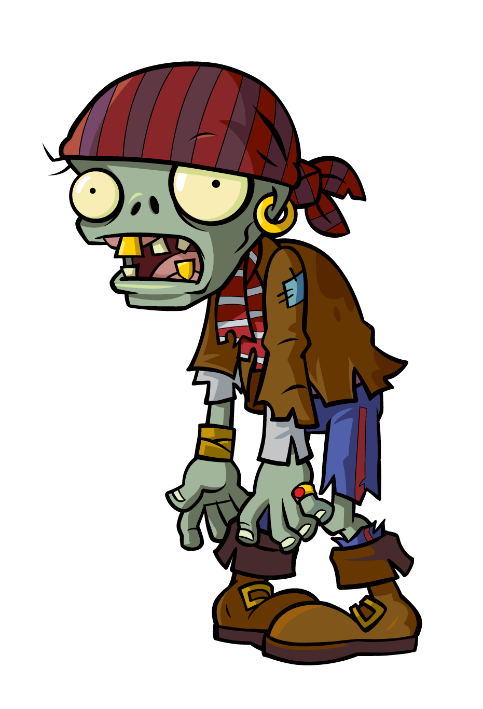 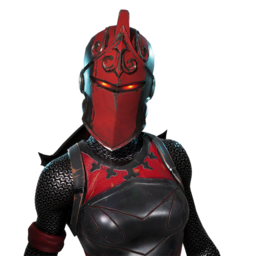